Создание наглядных средств и учебных материалов в Microsoft PowerPoint для обучения детей с дефектным произношением звуков
                              

                               Выполнила : Хаматова А.И.
Автоматизация звуков Презентация с анимационными и звуковыми эффектами [З] и [А]
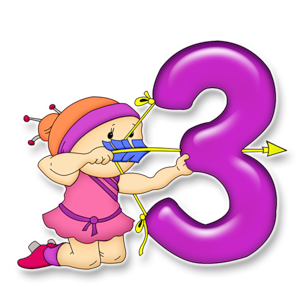 Артикуляционная гимнастика
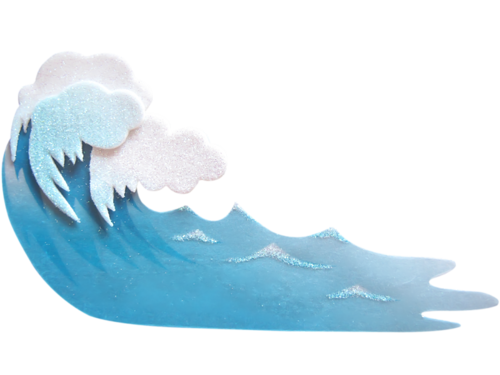 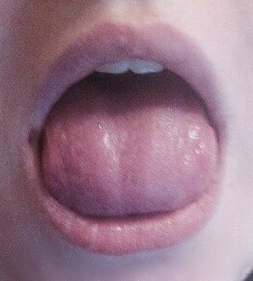 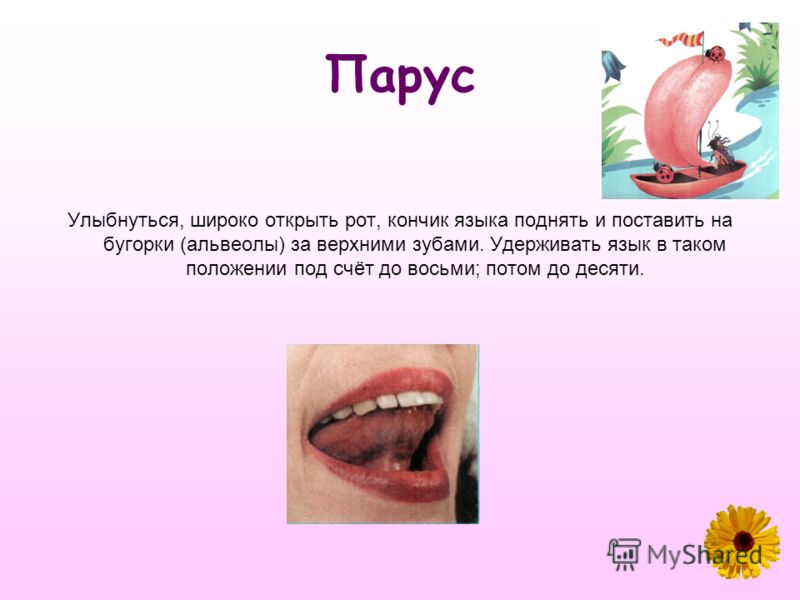 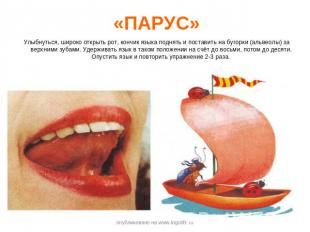 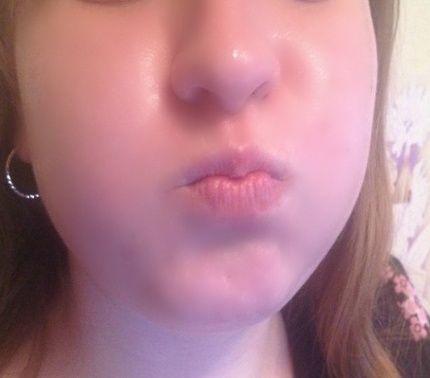 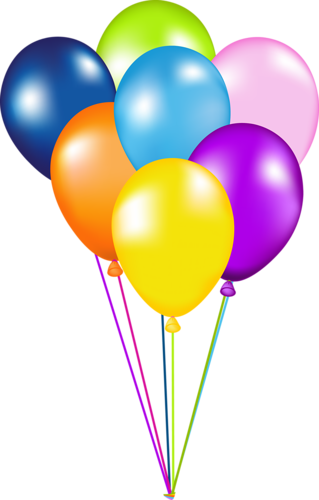 Автоматизация звука [ з ]в словосочетаниях
Звенит звонкий звонок
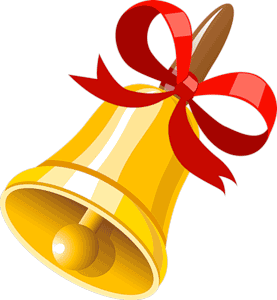 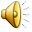 Автоматизация звука [ А ]в словосочетаниях
Ажурный абажур
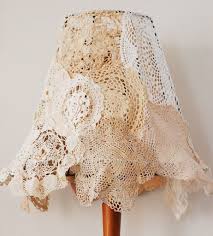 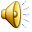 Автоматизация звука [ А ] и [ З ] в словах
Аист
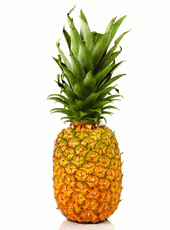 Ананас
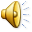 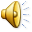 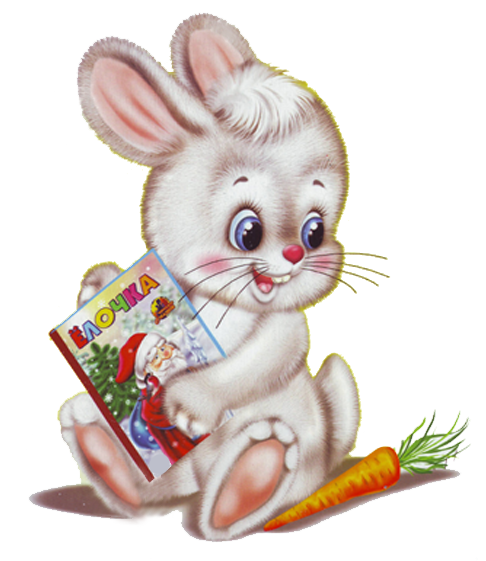 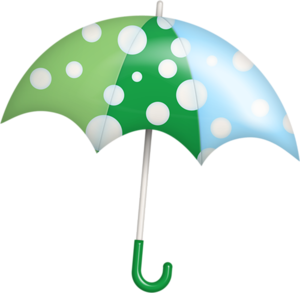 Заяц
Зонт
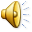 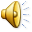 автоматизация звука [ з ] в чистоговорках
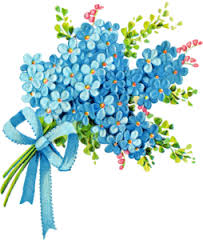 Загляните на минутку-
Не забудьте незабудки.
Незабудки, незабудки,
Не забудьте незабудки!
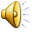 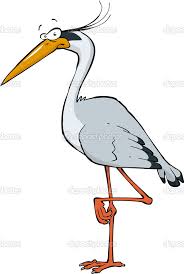 Апля - апля – это цапля.
 Апли – апли – клюв длинный у цапли. 
 Апля - апля- лягушек клювом ловит цапля. 
 Апля- апля- апля- живет на болоте серая цапля.
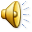 Апля - апля – это цапля.
 Апли – апли – клюв длинный у цапли. 
 Апля - апля- лягушек клювом ловит цапля. 
 Апля- апля- апля- живет на болоте серая цапля.
Автоматизация звука [ З ] и [ А ] в скороговорках
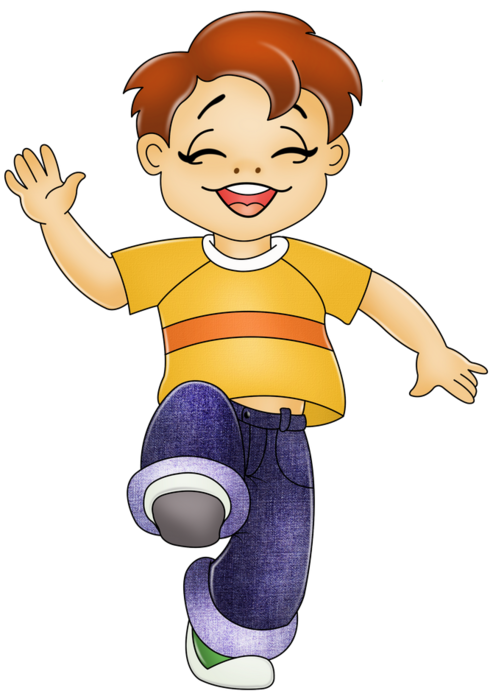 Везёт Сенька СанькуС Сонькой на санках.Санки скок,Сеньку с ног,Саньку в бок,Соньку в лоб - Все в сугроб.
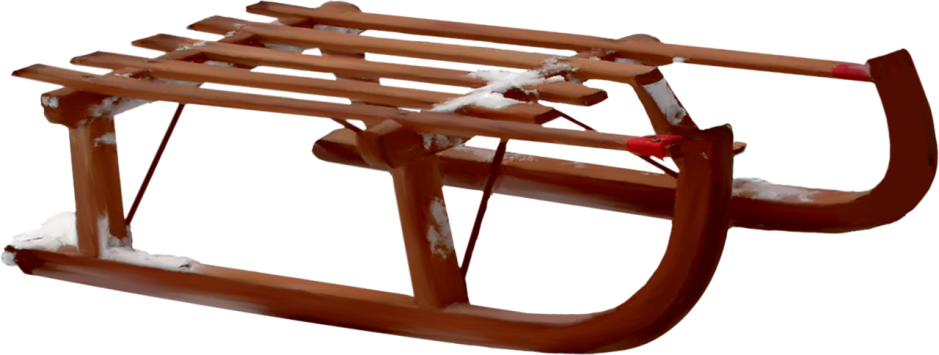 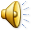 автоматизация звука [А] и  [з] в игровой форме
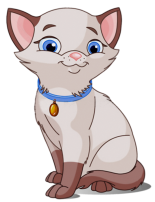 Ау
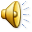 А-А-А
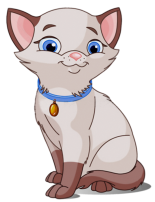 З-З-З
За
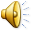 А-А-А
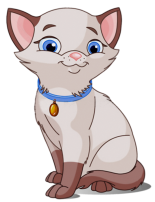 Аз
З-З-З
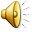 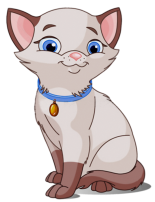 Зю
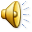 автоматизация звука [ з ]в игровой форме
Назови все предметы правильно проговаривая звук
Молодец
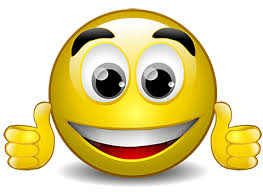